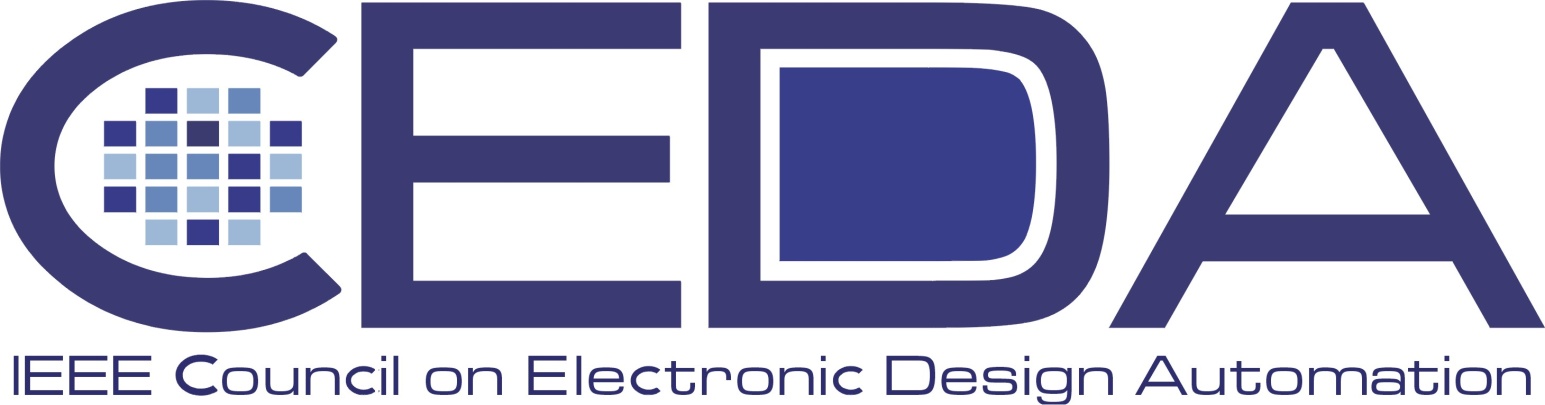 DATC Summary
David Kung, Chair DATC
November 2011

John Darringer presenting
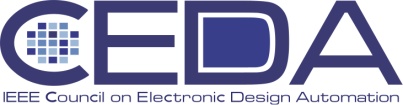 DATC
Purpose
Provide a forum for exchange of ideas among interested practitioners, researchers, developers, maintainers, and students in the design automation field and users of design automation.
Promote and facilitate the sharing of ideas, techniques, standards, and expertise between DATC members for more effective use of design automation technology.
Conduct workshops, conferences, and other meetings to advance both the state-of-the-art and the state-of-the-practice of design automation.
Provide professional development opportunities for members in design automation and related technologies.
Members ~500
50/50 academia/industry
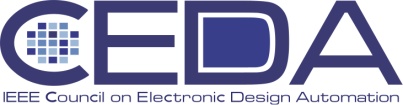 DATC – Strategic Initiatives
Design Automation and Smart Grid
 Explore synergy between DA and Smart Grid
 Electrical simulation
 Large scale computational techniques
 Optimization
 Data Analytics
 Organization of workshops
 Cooperation with IEEE Power and Energy Society
 Parallel programming for DA tools
 Leverage multi-core for runtime performance
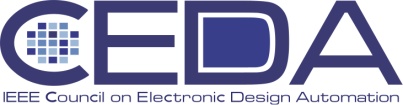 DATC Activities/Accomplishments
Connected with IEEE Power Energy Society to further the Smart Grid Initiative
 Attended Intelligent Grid Coordination Committee (IGCC) meeting (thanks to Andreas K’s connection)
 Presented a case for collaboration and coordination
 Doug Houseman (Secretary of IGCC) volunteered to co-chair Design Automation and Smart Grid workshop
 Organized the second “Design Automation and Smart Grid workshop” at the DAC
 Attendance (> 70 ) doubled from last year
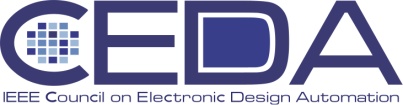 DATC Activities/Accomplishments
Conferences/Workshops
 Electronic Design Process Symposium, April, 2011
 Chair (Naresh Sehgal)
 Design Automation and Smart Grid workshop at the DAC, June 2011
 Co-Chair (David Kung)
 3D Systems Integration Conference
 Program committee (Yuan Xie)
 Microelectronics System Education Conference, June 2011
 Steering Committee (Andrzej Rucinski)
 Going global to Europe and Asia
 Engaged with John Cohn
5
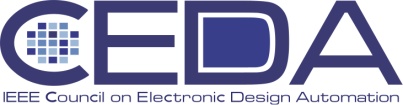 DATC
Recent Accomplishments / Highlights
 Made connection with John Cohn (IBM Fellow) on Internet of Things 
 proposed to establish a formal partnership between UNH and IBM and the state of New Hampshire as a case study for Internet of Things (Andrzej Rucinski)
 Made connection with SRC (Bill Joyner and David Yeh) and NSF (Shankar Basu) on Silicon Renaissance
 Open source EDA tool initiative for education
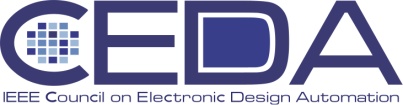 DATC
Plans
 Leverage momentum of the DA and Smart Grid workshop to grow the Smart Grid Initiative
 Work with CEDA for ideas, advice and collaboration 
 Elect a new DATC chair

 Challenges
 Getting more members to actively engage
 Exploring areas adjacent to Design Automation